UNIVERSIDAD DE BUENOS AIRES
Proceso de Gestión de Proyectos
CGTICCoordinación General de Tecnologíasde la Información y  las Comunicaciones
. PROCESO DE PLANEAMIENTO Y CONTROL DE GESTIÓN
. Tipos de Proyectos
. El proceso de planeamiento y seguimiento de proyectos
. Detalles de tareas
. Pantallas del proceso en el sistema
. Funcionamiento de la línea base
. PROCESO DE PLANEAMIENTO Y CONTROL DE GESTIÓN
Tipos de Proyectos
. PROCESO DE PLANEAMIENTO Y CONTROL DE GESTIÓN
Proyectos de Sistemas - Procesos de Planeamiento y Control de Gestión
Líderes de Proyecto/
Directores de Desarrollo/
Director es de Infraestructura
Líderes de 
Proyecto
Equipo de
 Proyecto
Coordinador 
General TIC
Directores 
General
Se realiza el WBS global (entregables y actividades globales), con fechas límites.  Al inicio del proyecto.
2. Creación Proyecto y planificación de alto nivel
1. Informa solicitud
5.Asignación de Tareas
4.Planificación del Proyecto
7.Actualización de  avance de tareas
Asignar recursos a las tareas. Desagregar y ajustar duraciones según sea necesario. 
Al inicio del proyecto y con re planificación
Se le pide a la Dirección General que inicie la actividad de realizar la solicitud de requerimiento
Actualizar: a) inicio una tarea, b) fin de tarea, c) el porcentaje de avance del día. 
Actividad diaria
3. Creación del Equipo
Realizar el WBS detallado (entregables y tareas para cumplirlos), también incorpora un estimativo de tiempo de las tareas y dependencias entre las mismas. Al inicio del proyecto
Definir recursos del proyecto, para luego asignarlos a las tareas.
Al inicio del proyecto. Luego se podrán incorporar otros recursos.
6.Generación de línea base
Evaluar la planificación y los compromisos que se asumen, y se genera una línea base. 
Al inicio del proyecto y con re planificación
Documentación del Proyecto
8. Control de Avance y Re planificación
9. Revisión de Avance
9. Revisión de Avance
MS Project Profesional
Evaluación y aprobación del avance de las tareas y el cumplimiento de las fechas pautadas, y de ser necesario se realizan adaptaciones en la planificación (con autorización ajuste de línea de base).
Mínimo semanal.
Evaluación del estado de avance. Propuestas de mejoras correctivas en forma proactiva o reactiva. Actividad quincenal.
SharePoint de Proyecto
Project Server
. PROCESO DE PLANEAMIENTO Y CONTROL DE GESTIÓN
Proyectos de Infraestructura - Procesos de Planeamiento y Control de Gestión
Director principal
Directores principales o secundarios del proyecto
Equipo de
 Proyecto
Coordinador 
General TIC
Director 
General
Se realiza el WBS global (entregables y actividades globales), con fechas límites.  Al inicio del proyecto.
1. Creación Proyecto y planificación de alto nivel
2. Se acuerda proyecto
5.Asignación de Tareas
4.Planificación del Proyecto
7.Actualización de  avance de tareas
Se aprueba proyecto
Asignar recursos a las tareas. Desagregar y ajustar duraciones según sea necesario. 
Al inicio del proyecto y con re planificación
Actualizar: a) inicio una tarea, b) fin de tarea, c) el porcentaje de avance del día. 
Actividad diaria
3. Creación del Equipo
Realizar el WBS detallado (entregables y tareas para cumplirlos), también incorpora un estimativo de tiempo de las tareas y dependencias entre las mismas. Al inicio del proyecto
Definir recursos del proyecto, para luego asignarlos a las tareas.
Al inicio del proyecto. Luego se podrán incorporar otros recursos.
6.Generación de línea base
Evaluar la planificación y los compromisos que se asumen, y se genera una línea base. 
Al inicio del proyecto y con re planificación
Documentación del Proyecto
8. Control de Avance y Re planificación
9. Revisión de Avance
MS Project Profesional
9. Revisión de Avance
Evaluación y aprobación del avance de las tareas y el cumplimiento de las fechas pautadas, y de ser necesario se realizan adaptaciones en la planificación (con autorización ajuste de línea de base).
Mínimo semanal.
Evaluación del estado de avance. Propuestas de mejoras correctivas en forma proactiva o reactiva. Actividad quincenal.
SharePoint de Proyecto
Project Server
ALGUNAS PANTALLAS DE LA HERRAMIENTA
DURANTE EL PROCESO
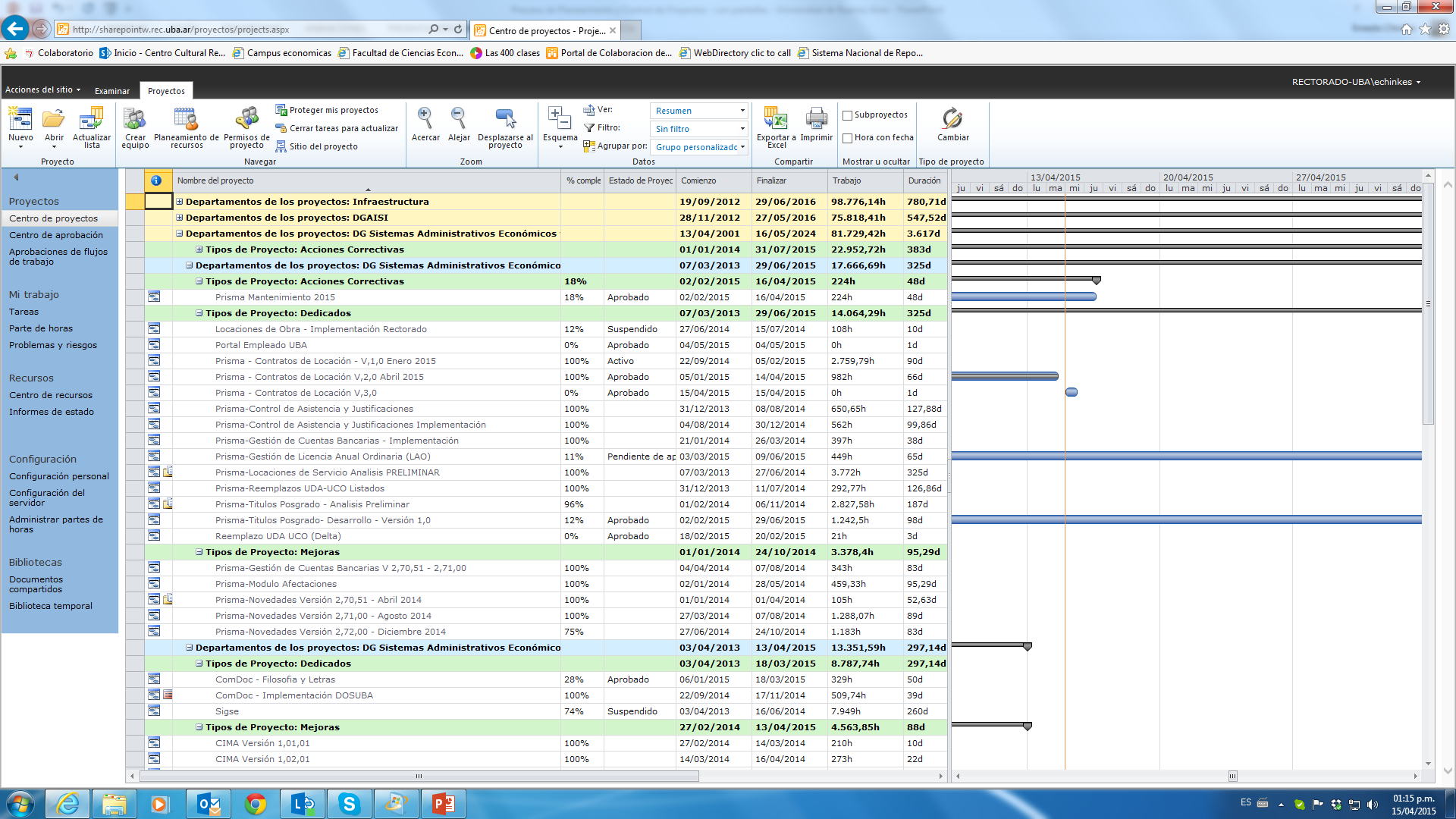 Creación del proyecto
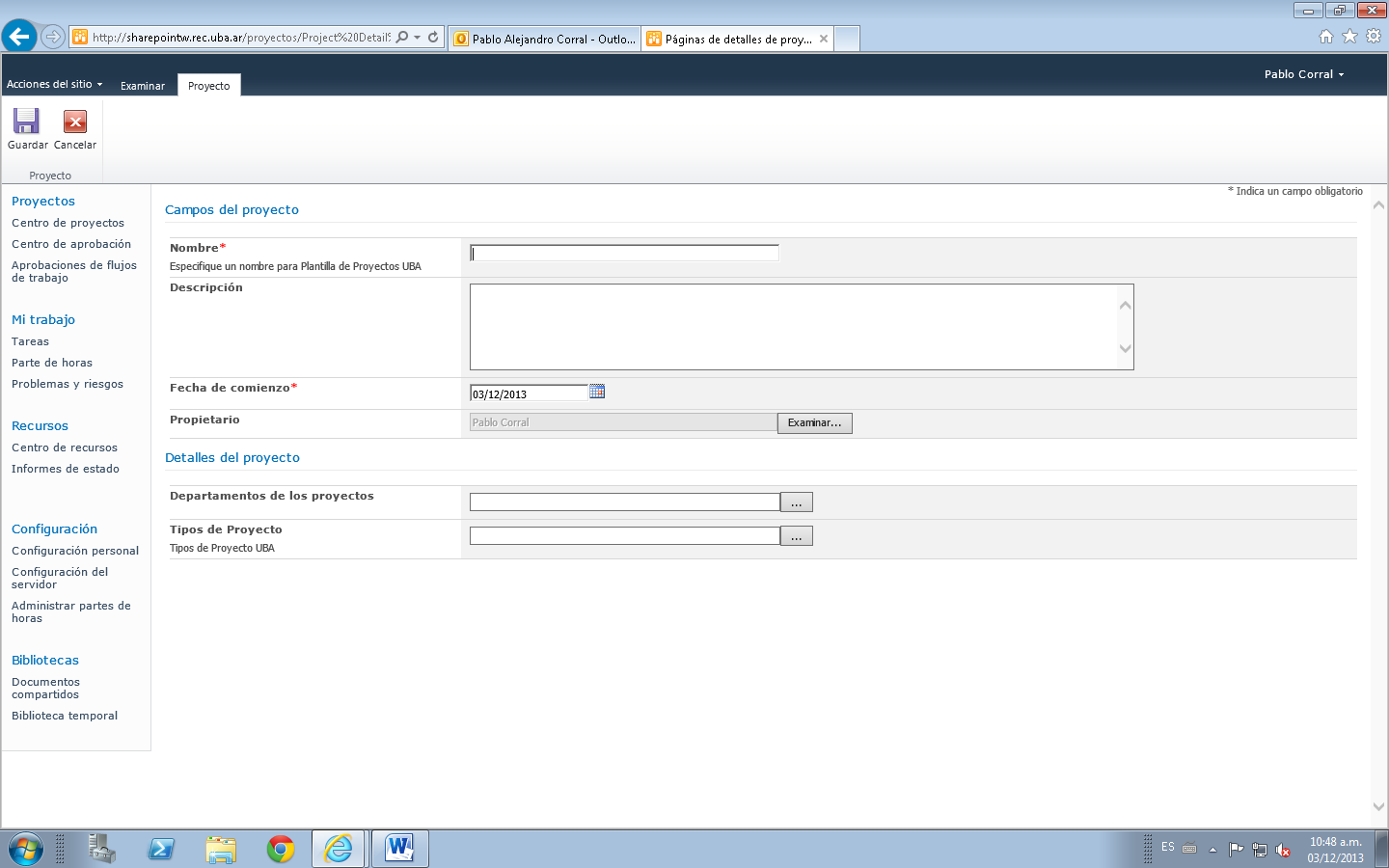 Creación del equipo del proyecto
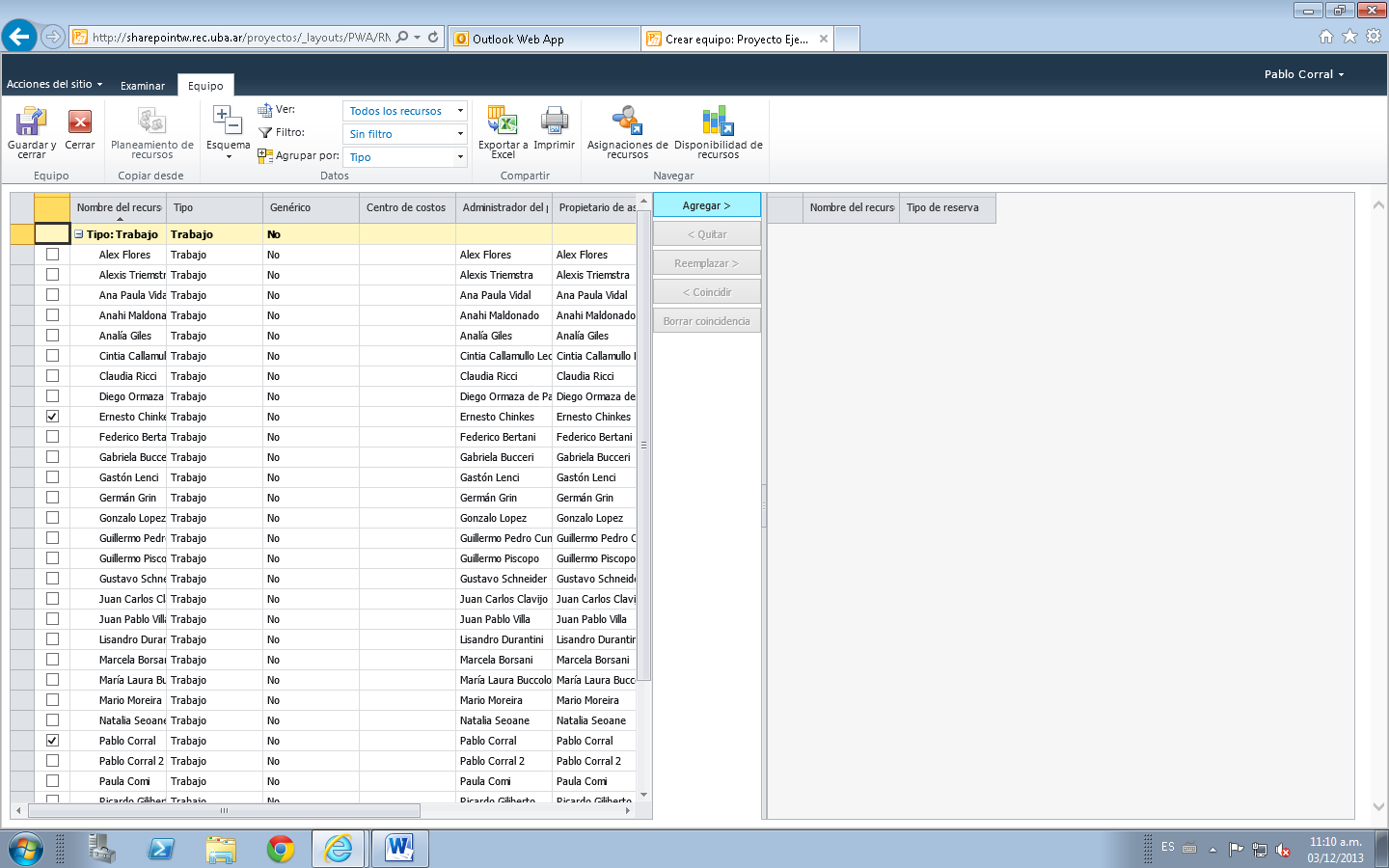 Planificar tareas y asignar recursos
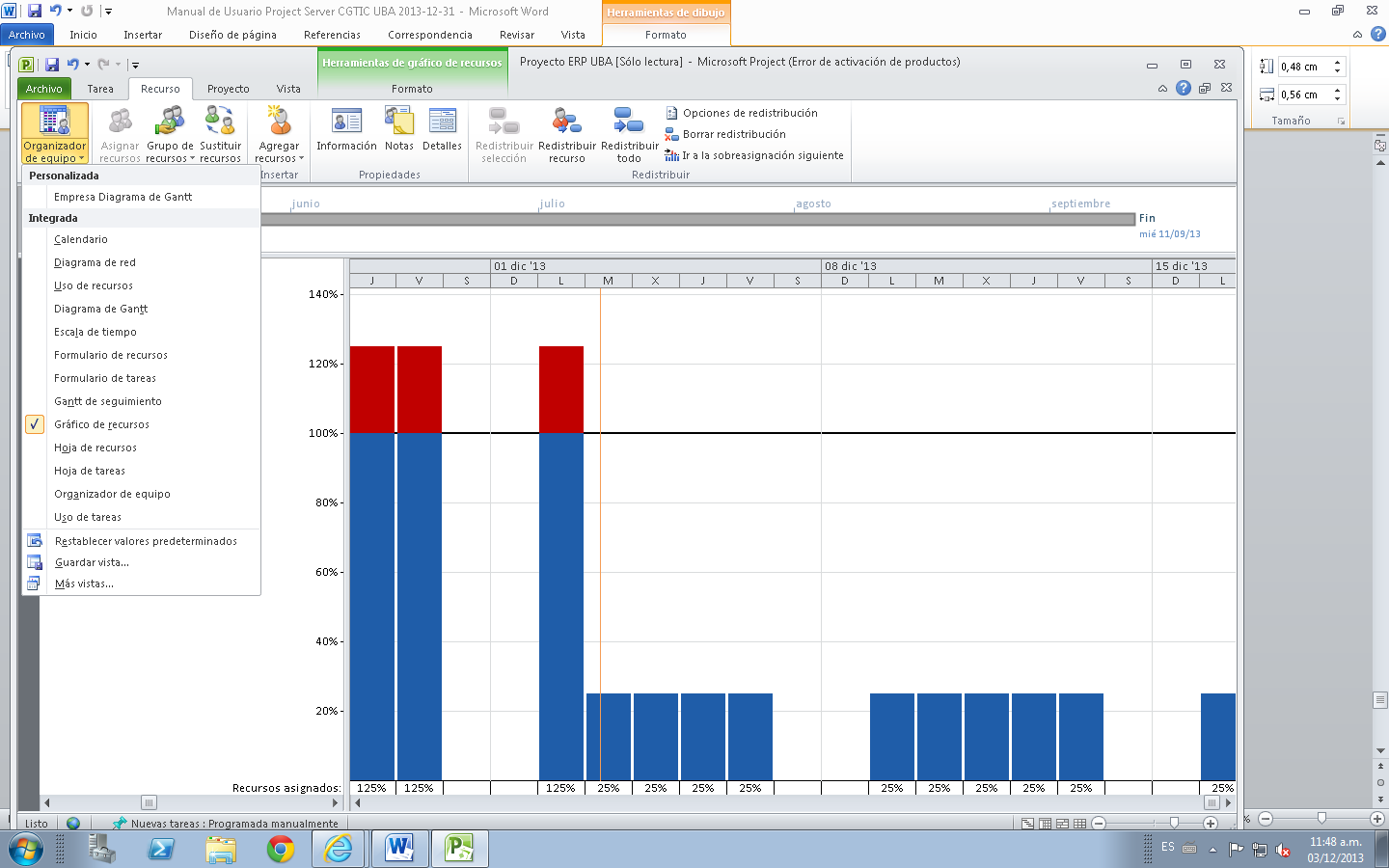 Establecer línea base
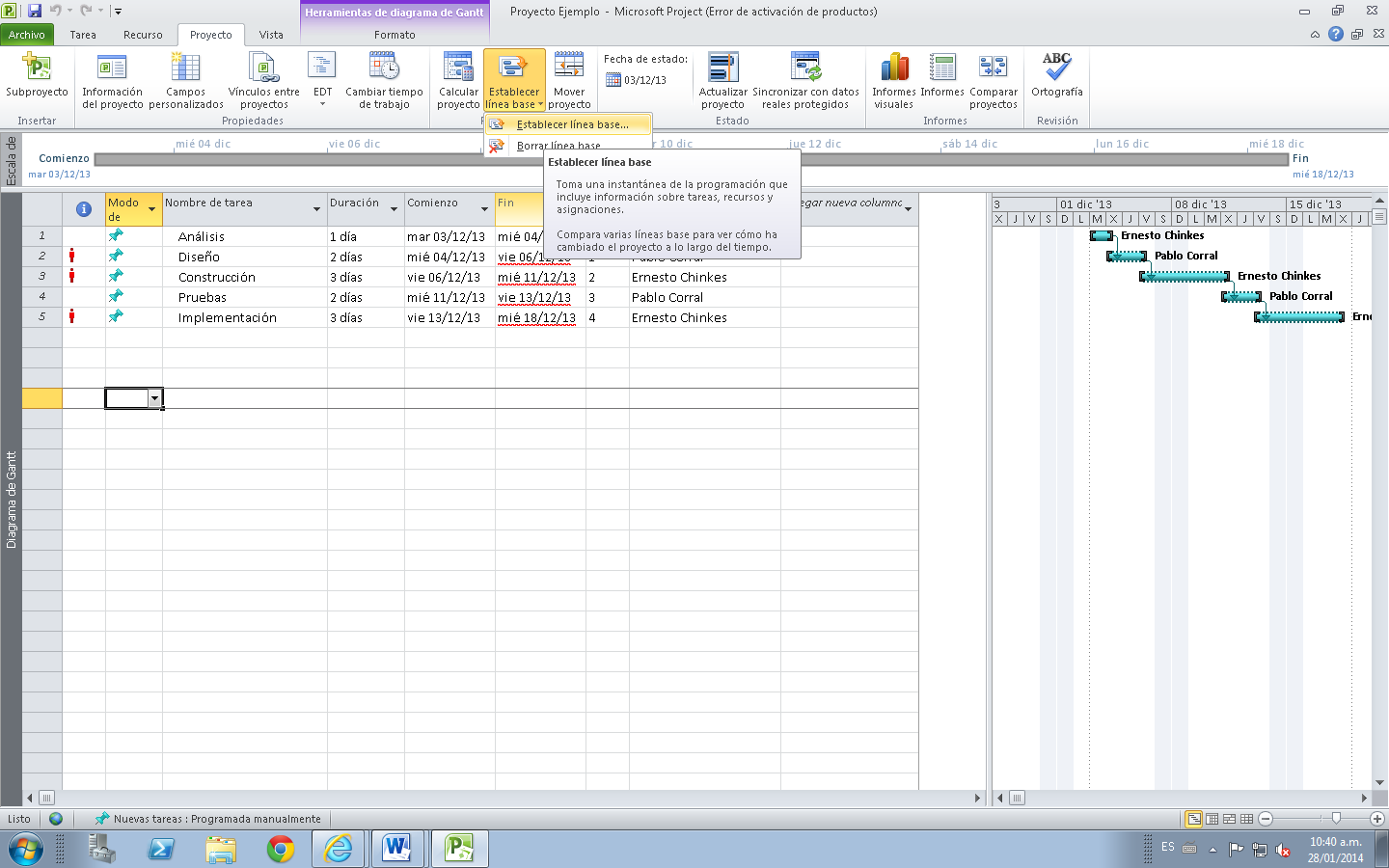 Actualización del trabajo
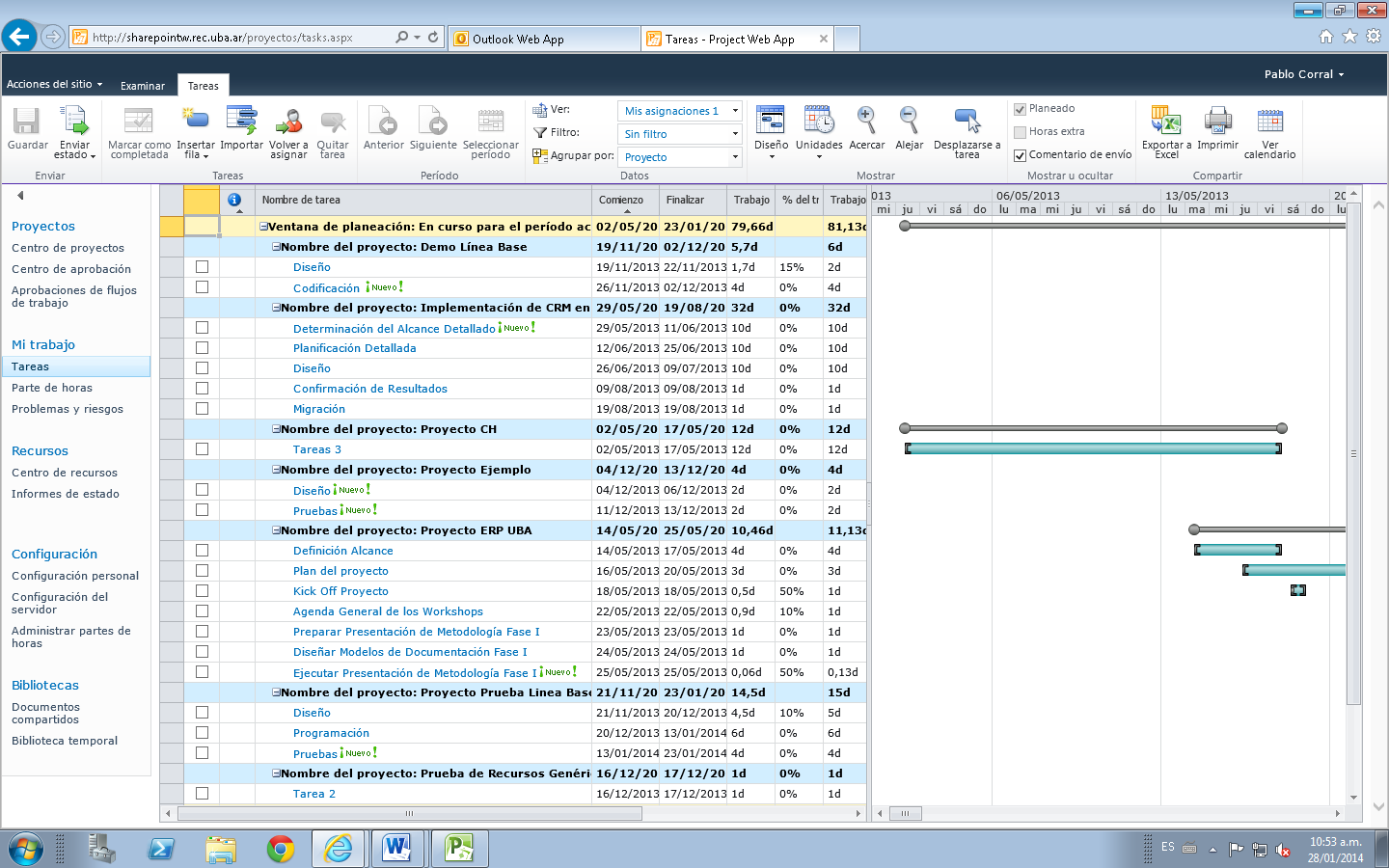 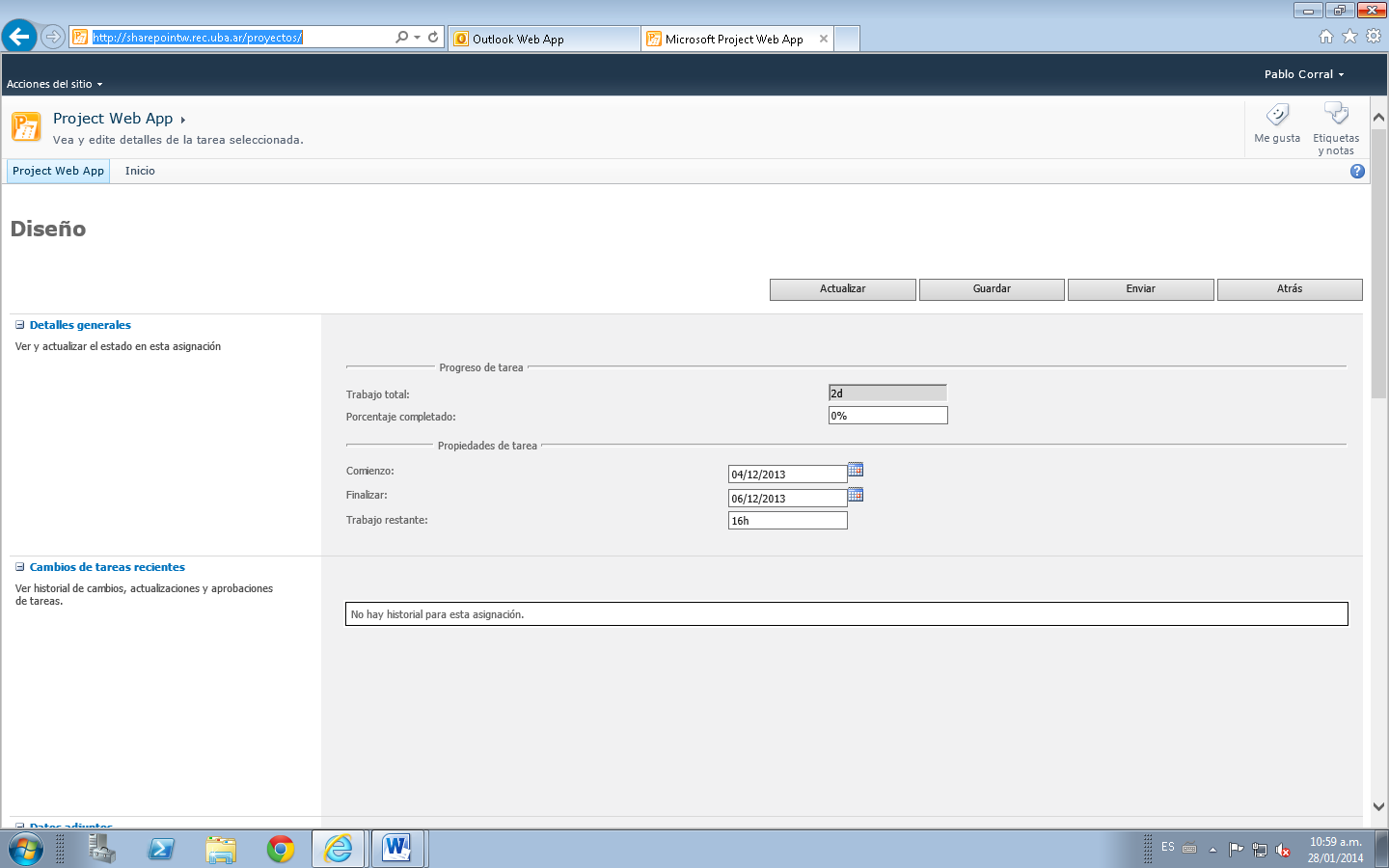 Aprobación del avance
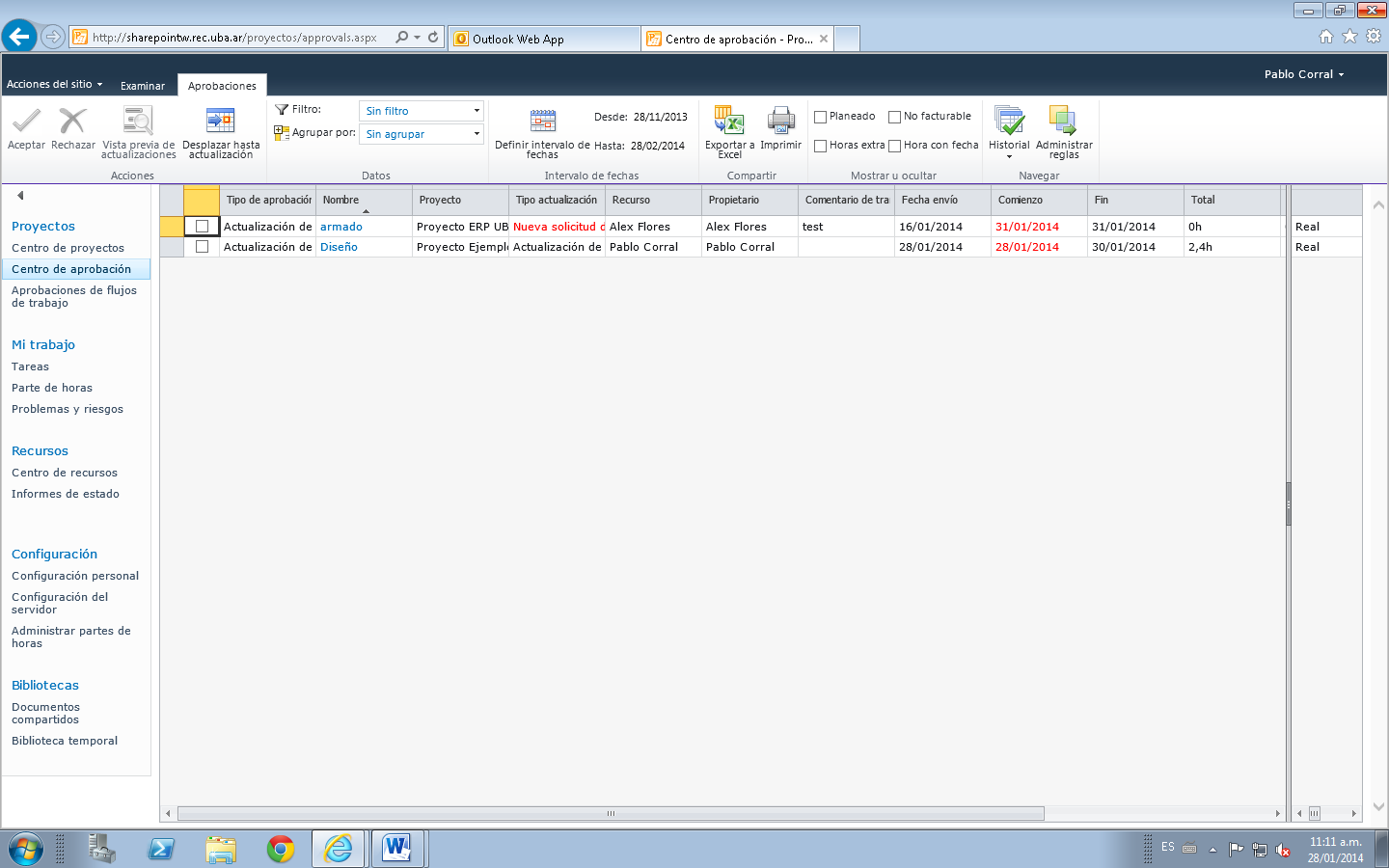 . PROCESO DE PLANEAMIENTO Y CONTROL DE GESTIÓN
Funcionamiento de la línea base
Fijar una línea base constituye fijar el plan base para control. Es en base al cual se realizarán compromisos con el solicitante del proyecto. 
Generar una nueva línea base implicará realizar nuevos compromisos con el solicitante. 
Mas de tres líneas bases para el mismo proyecto implica una revisión en la planificación

La línea base aplica a los campos:
Comienzo (“comienzo línea base”)
Fin (“fin línea base”)
Duración (“duración línea base”)
Durante la planificación inicial se trabaja con los campos “Comienzo”, “Duración”  y “Fin”.  
Al generar la línea base, dichos campos se copian a los campos “Comienzo Línea Base”, “Fin Línea Base” y “Duración línea base”.
. PROCESO DE PLANEAMIENTO Y CONTROL DE GESTIÓN
Funcionamiento de la línea base
. PROCESO DE PLANEAMIENTO Y CONTROL DE GESTIÓN
Funcionamiento de la línea base
Cada recurso deberá actualizar el progreso de sus tareas actualizando distintos campos: 
Al momento de comenzar una tarea, 
El recurso deberá actualizar la fecha de Comienzo (con la fecha real) y el grado de avance realizado ese día, en la pantalla Mis Tareas en Project Server Web. 
Esta acción dispará un flujo de trabajo que debe ser aprobado por el Líder de Proyecto, Director de proyecto o de Infraestructura, para que impacte el plan de proyecto. 
Una vez aprobado, la fecha de Comienzo se actualiza en el campo “comienzo  real” de la tarea con su respectivo grado de avance.  
Durante el progreso de la tarea, 
El recurso deberá actualizar el grado de avance (% completado hasta dicho día). 
Esta acción también dispara un flujo de trabajo que debe ser aprobado por el Líder de Proyecto, Director de proyecto o de Infraestructura para que impacte el plan de proyecto. 
Una vez aprobado, el grado de avance se actualiza el grado de avance real de la tarea.
. PROCESO DE PLANEAMIENTO Y CONTROL DE GESTIÓN
Funcionamiento de la línea base
Al finalizar la tarea, 
El recurso deberá indicar un avance del 100% y la fecha de finalización (con la fecha real). 
Esto acción dispara un flujo de trabajo que debe ser aprobado por el Líder de Proyecto, Director de proyecto o de Infraestructura para que impacté el plan de proyecto. 
Una vez aprobado, la fecha de Fin se actualiza a el campo “fin real” de la tarea. También queda actualizado el campo “fin”.
. PROCESO DE PLANEAMIENTO Y CONTROL DE GESTIÓN
Funcionamiento de la línea base
El líder de proyecto deberá controlar los desvíos que se generen por un comienzo tardío de las tareas actualizando:
La Duración (ello modifica fecha de “fin”).
Sacar dependencias, y adelantar tareas que sean paralelizables, 
Otros mecanismos, respecto de las tareas sucesoras que pudieran ser afectadas. 

El objetivo es minimizar los desvíos en comparación con las fechas de la línea base.
Si los desvíos son significativos, el Líder/ director de Proyecto deberá analizarlos en conjunto con el Director General y proceder, de aprobarse, a generar una nueva línea base.